✠VUI HỌC KINH THÁNH✠
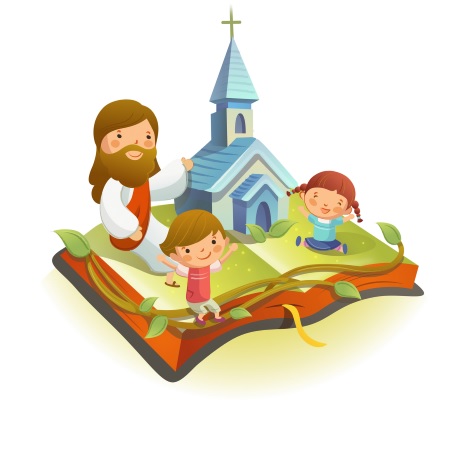 THẦY LÀ 
ĐỨC KI-TÔ
CON
THIÊN CHÚA
CHÚA NHẬT XXI THƯỜNG NIÊN - NĂM A
✠ TIN MỪNG CHÚA GIÊ-SU KI-TÔ THEO THÁNH MÁT-THÊU✠
Khi ấy, Đức Giê-su đến miền Xê-da-rê Phi-líp-phê, Người hỏi các môn đệ rằng: “Người ta nói Con Người là ai?”
Các ông thưa : “Kẻ thì nói là ông Gio-an Tẩy Giả, kẻ thì bảo là ông Ê-li-a,
người khác lại cho là ông Giê-rê-mi-a hay một trong các vị ngôn sứ.”
Đức Giê-su lại hỏi: “Còn anh em, anh em nói Thầy là ai ?”
Ông Si-môn Phê-rô thưa: “Thầy là Đấng Ki-tô, Con Thiên Chúa hằng sống.”
Đức Giê-su nói với ông: “Này anh Si-môn con ông Giô-na, anh thật là người có phúc,
vì không phải phàm nhân mặc khải cho anh điều ấy, nhưng là Cha của Thầy, Đấng ngự trên trời.
Còn Thầy, Thầy bảo cho anh biết : anh là Phê-rô, nghĩa là Tảng Đá,
trên tảng đá này, Thầy sẽ xây Hội Thánh của Thầy, và quyền lực tử thần sẽ không thắng nổi.
Thầy sẽ trao cho anh chìa khoá Nước Trời: dưới đất, anh ràng buộc điều gì, trên trời cũng sẽ ràng buộc như vậy;
dưới đất, anh tháo cởi điều gì, trên trời cũng sẽ tháo cởi như vậy.”
Rồi Người cấm các môn đệ không được nói cho ai biết Người là Đấng Ki-tô. ĐÓ LÀ LỜI CHÚA
HÃY
TÌM
KIẾM
NƯỚC
CHÚA
TRƯỚC
MỌI
SỰ
NGƯỜI
SẼ
LO
CHO
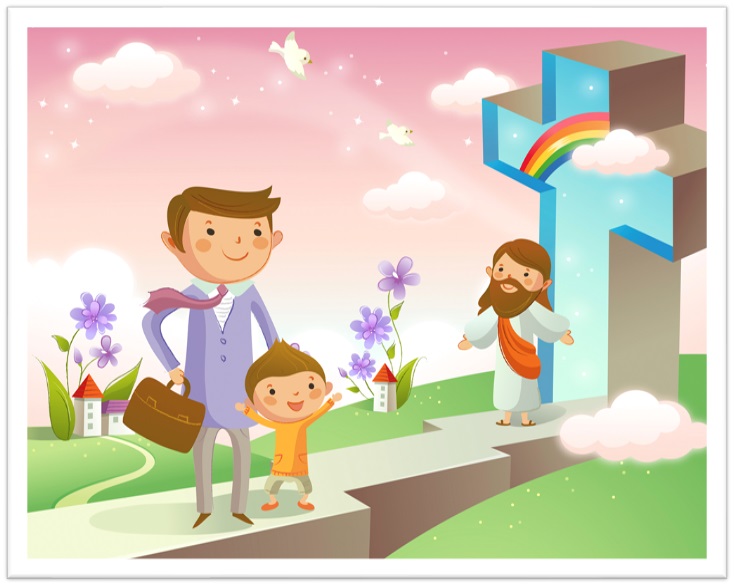 TÌM Ô CHỮ
HÀNG
 DỌC
1
2
3
4
5
6
7
8
9
8.	NGƯỜI CẤM CÁC MÔN ĐỆ KHÔNG ĐƯỢC NÓI CHO AI BIẾT NGƯỜI LÀ … …
6.	KHI ẤY, ĐỨC GIÊ-SU ĐẾN MIỀN NÀO?
7.	ÔNG PHÊ-RÔ ĐÃ NÓI AI LÀ CON THIÊN CHÚA?
5.	CHÚA GIÊ-SU GỌI ÔNG SIMON LÀ PHÊ-RÔ. TÊN ĐÓ CÓ NGHĨA LÀ GÌ?
2.	VÀ … … TỬ THẦN SẼ KHÔNG THẮNG NỔI.
1.	CHÚA GIÊ-SU NÓI SẼ XÂY DỰNG CÁI GÌ TRÊN TẢNG ĐÁ PHÊ-RÔ?
3.	CÁC ÔNG THƯA : “KẺ THÌ NÓI LÀ ÔNG GIO-AN ... …
9.	DƯỚI ĐẤT, ANH … … ĐIỀU GÌ, TRÊN TRỜI CŨNG SẼ … … NHƯ VẬY
4.	NGOÀI ÔNG GIOAN TẨY GIẢ VÀ ÔNG GIÊ-RÊ-MI-A RA, DÂN CHÚNG CÒN NÓI CHÚA GIÊ-SU LÀ AI?
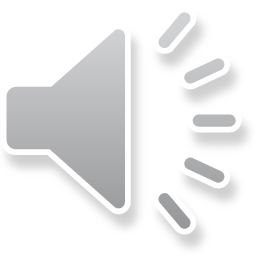 Học với Giê-su - Học cùng Giê-su
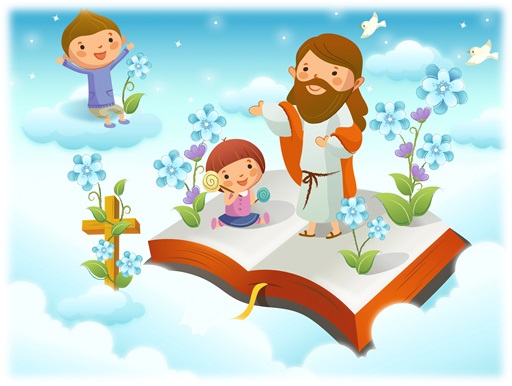 TRẮC NGHIỆM
1. DÂN DO THÁI NÓI CHÚA GIÊ-SU LÀ AI?
A
B
C
D
Cả A, B, C đều đúng
Ông Ê-li-a
Ông Gioan Tẩy Giả
Ông Giê-rê-mi-a
D
Cả A, B, C đều đúng
Đáp án
2. ÔNG PHÊ-RÔ ĐÃ TUYÊN XƯNG ĐIỀU GÌ VỀ CHÚA GIÊ-SU?
A
B
C
D
Ngài là một tiên tri
Ngài là một ngôn sứ
Ngài là Ngôi Ba Thiên Chúa
Ngài là Đức Ki-tô, con Thiên Chúa
C
Ngài là Đức Ki-tô, con Thiên Chúa
Đáp án
3. NHỜ ĐÂU ÔNG PHÊ-RÔ TUYÊN XƯNG ĐƯỢC NHƯ VẬY?
A
B
C
D
Nhờ lòng yêu mến
Chúa Giê-su nói cho ông
Thiên Chúa mặc khải qua đức tin
Nhờ trí thông minh
B
Thiên Chúa mặc khải qua đức tin
Đáp án
4. NOI GƯƠNG ÔNG THÁNH PHÊ-RÔ, CHÚNG TA CÓ THỂ LÀM GÌ?
A
B
C
D
Tất cả các việc trên
Tự hào vì là con Thiên Chúa
Tuyên xưng đức tin
Sống theo đức tin
D
Tất cả các việc trên
Đáp án
THIẾU NHI YÊU CHÚA
Em thể hiện đức tin qua những việc làm cụ thể nào?